П – регулятор по датчику звука
By Sanjay and Arvind Seshan
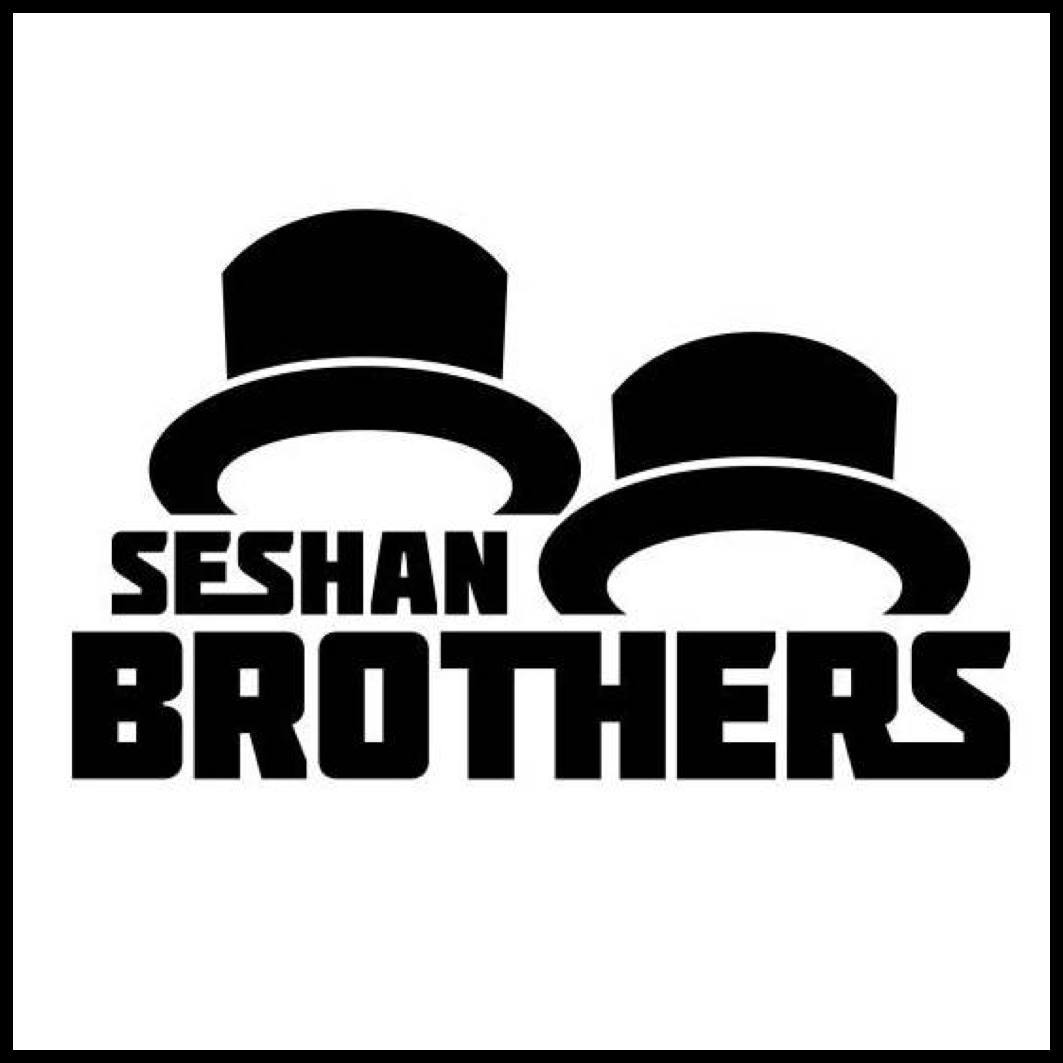 На этом занятии
Научимся пользоваться П –регулятором с датчиком звука

Пререквизиты: Знакомство с пропорциональным регулятором, знакомство с датчиком звука, Шины данных, Циклы
Copyright © EV3Lessons.com 2016 (Last edit: 07/04/2016)
2
Скачиваем датчик звука
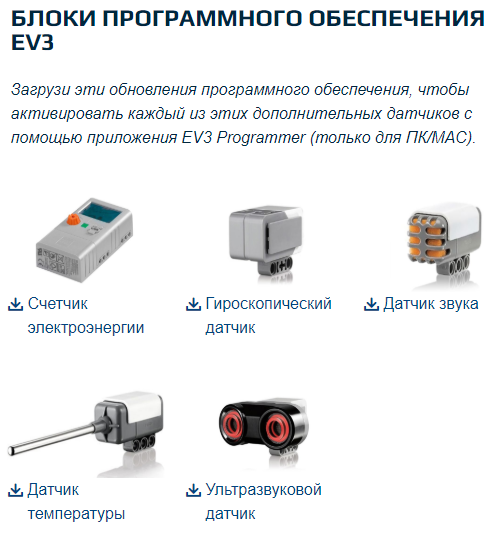 Датчик звука, он доступен на сайте LEGO.com :
http://www.lego.com/ru-ru/mindstorms/downloads
Скачайте блок используя урок “Импорт блоков” в уровне для начинающих на сайте mindlesson.ru
Заметка: Если используете образовательную версию, блок уже будет у вас в палитре
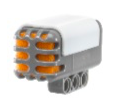 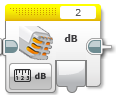 Copyright © EV3Lessons.com 2016 (Last edit: 07/04/2016)
3
Датчик звука: режим измерения
Режим измерения
dB
Уровень звука в процентном выражении (0-100%)
dBa
Уровень звука, отрегулированный с учетом примерной чувствительности человеческого уха и затем представленный в процентном выражении (0–100 %) 
Источник: EV3 меню справки
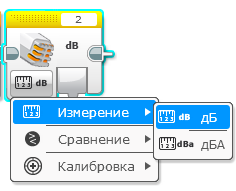 Copyright © EV3Lessons.com 2016 (Last edit: 07/04/2016)
4
Испытание
В уроке «Знакомство с датчиком звука» в уровне для начинающих, испытание было написать программу «Торжество». Робот движется быстрее или медленнее, в зависимости от уровня звука
В этот раз мы улучшим этот под используя П – регулятор
Подсказка
Блок датчика звука используется в режиме измерения
Вы можете использовать оба режим измерения (dB и dBa)
Copyright © EV3Lessons.com 2016 (Last edit: 07/04/2016)
5
Испытание: Решение
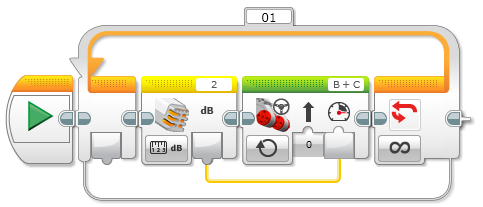 Copyright © EV3Lessons.com 2016 (Last edit: 07/04/2016)
6
Благодарность
Этот урок создан Sanjay Seshan и Arvind Seshan
Больше уроков доступно на сайте  mindlesson.ru и ev3lessons.com
Перевод осуществил: Абай Владимир, abayvladimir@hotmail.com
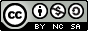 This work is licensed under a Creative Commons Attribution-NonCommercial-ShareAlike 4.0 International License.
Copyright © EV3Lessons.com 2016 (Last edit: 07/04/2016)
7